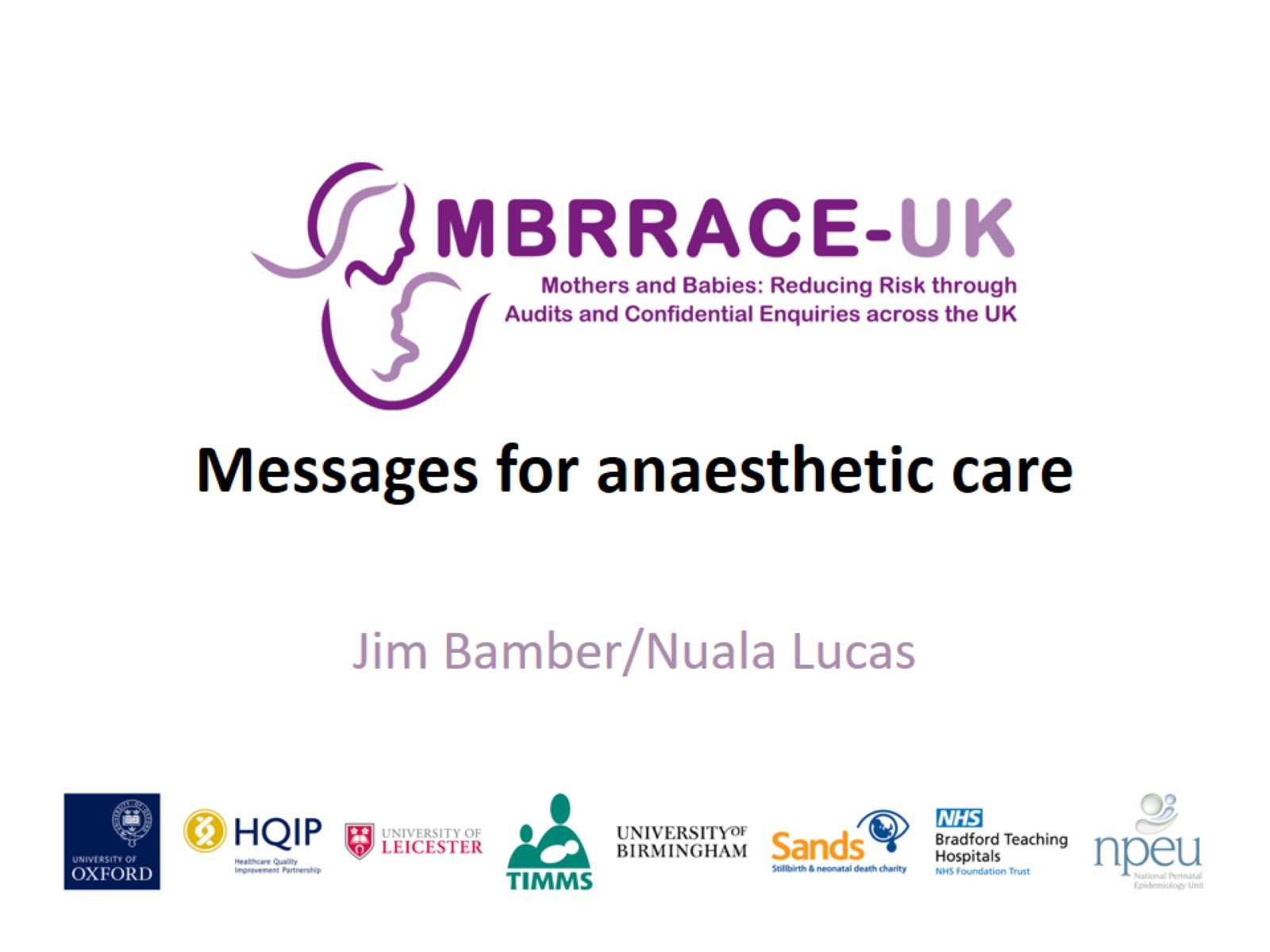 Messages for anaesthetic care
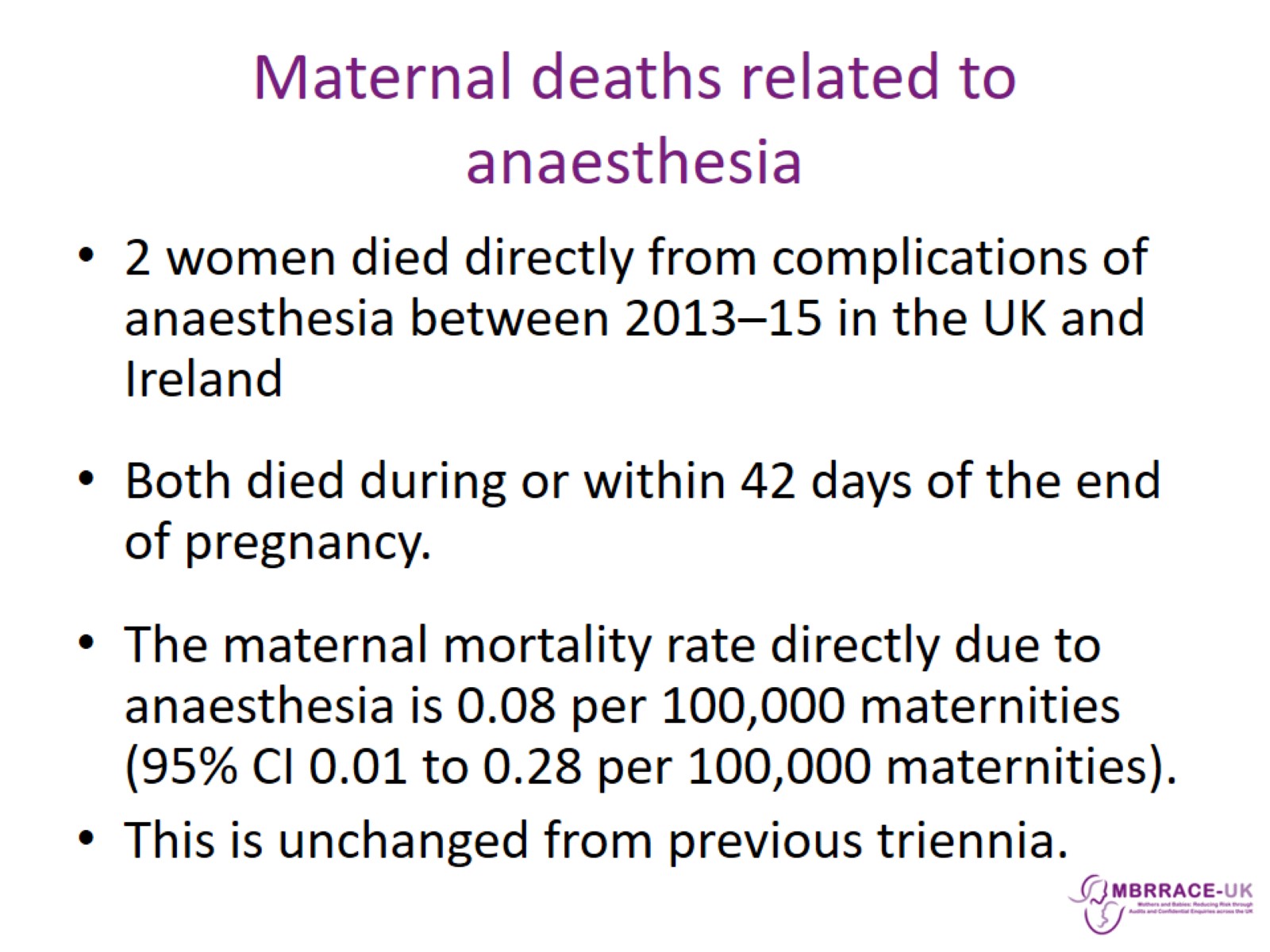 Maternal deaths related to anaesthesia
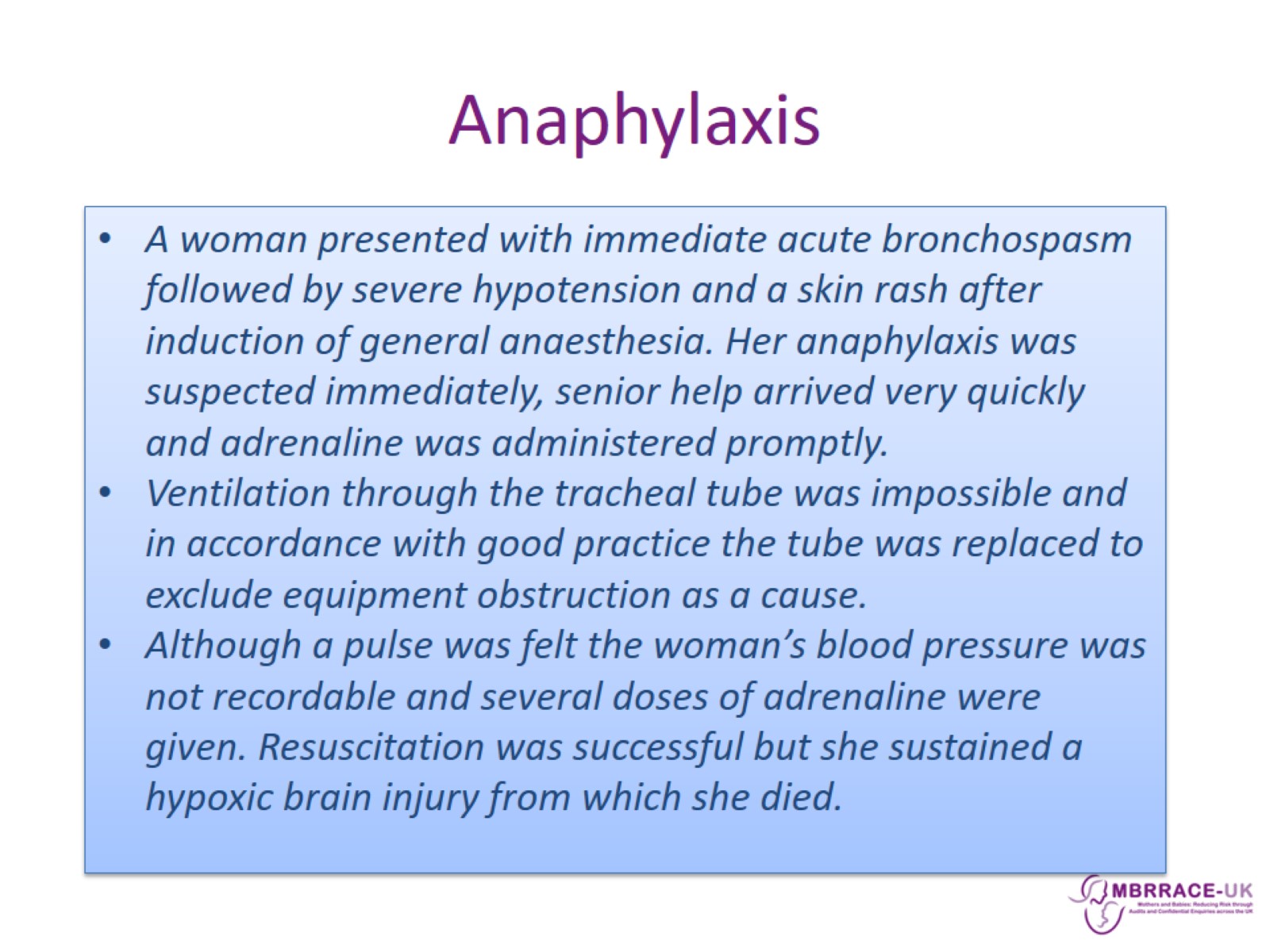 Anaphylaxis
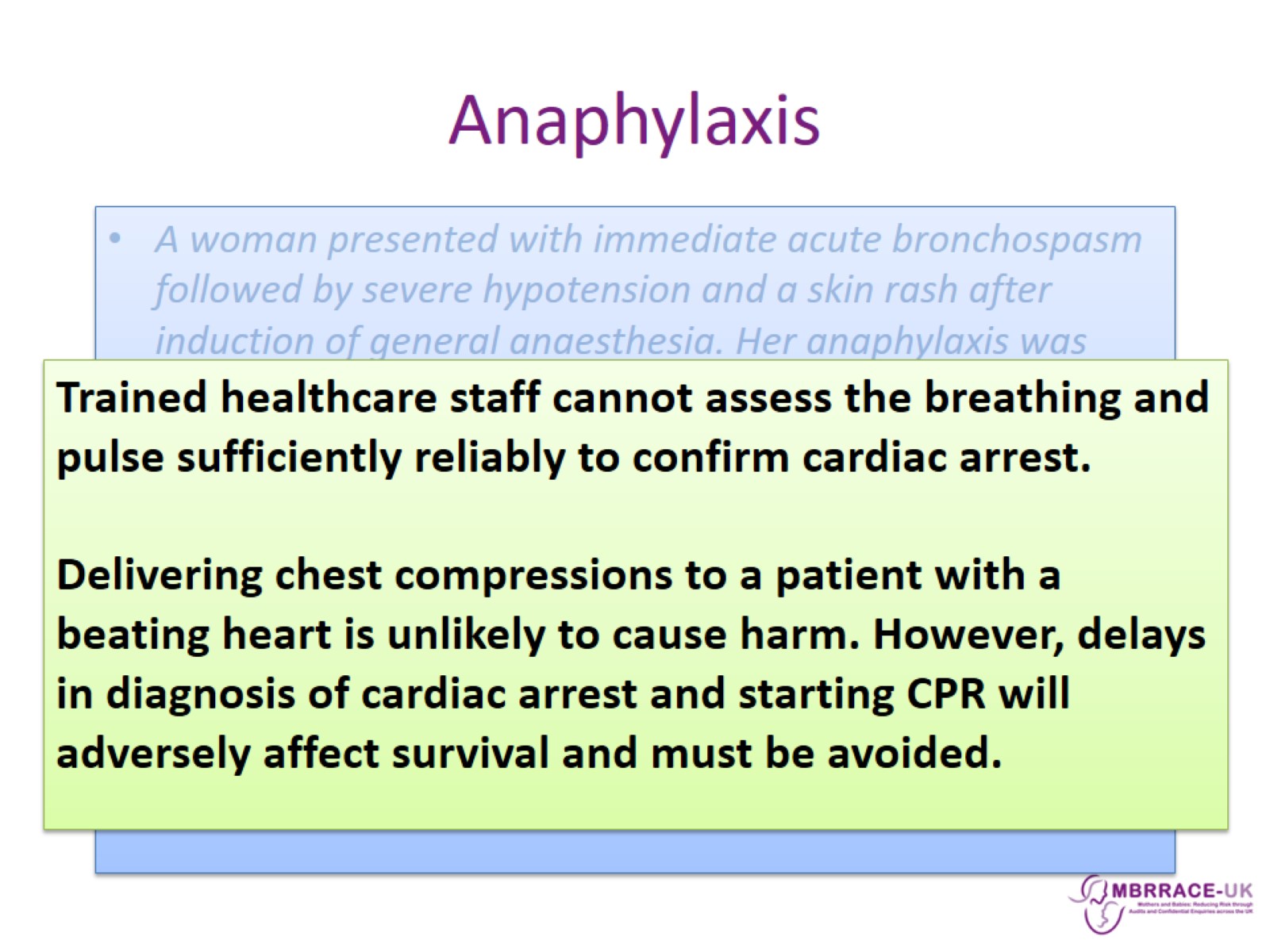 Anaphylaxis
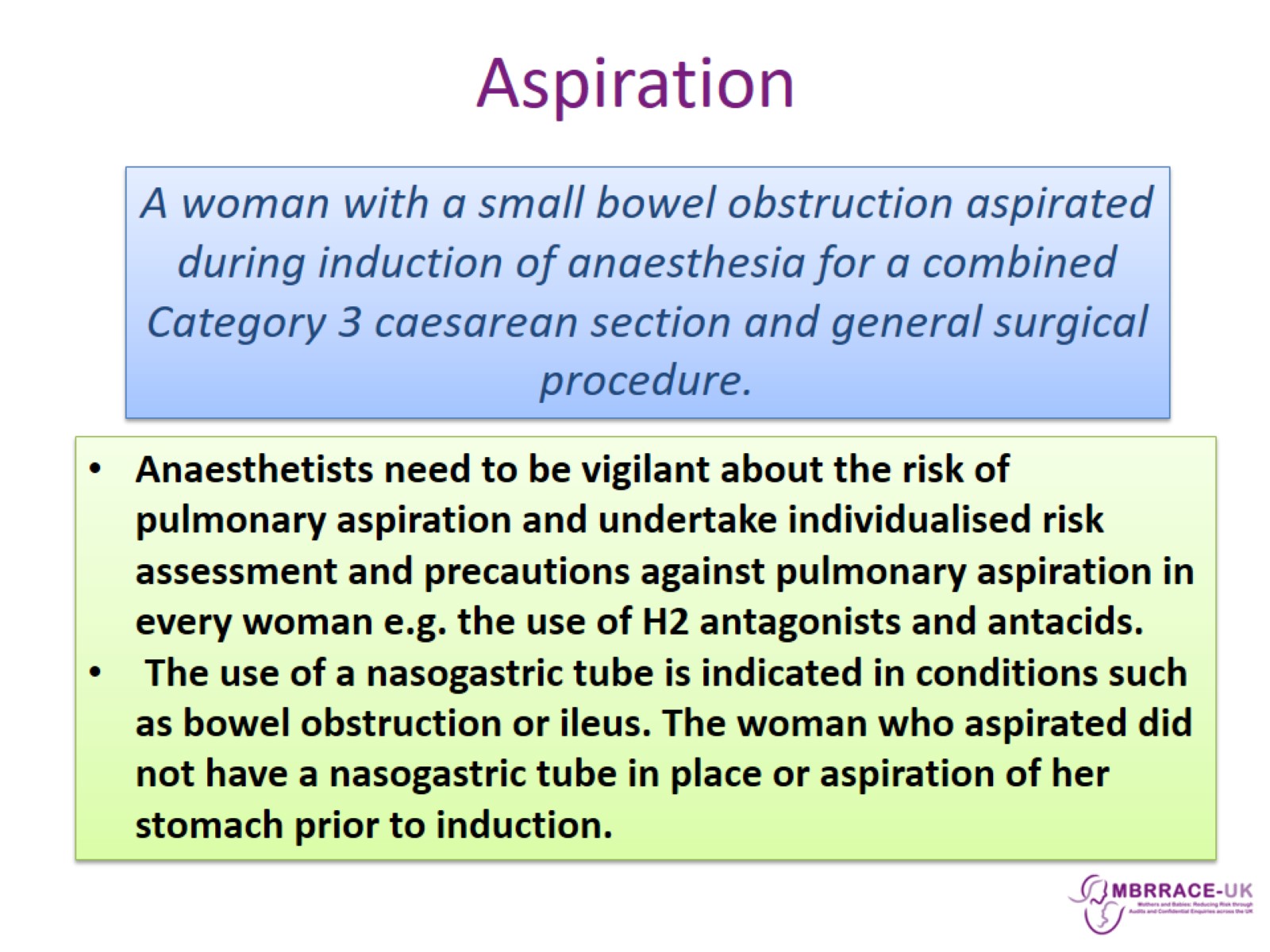 Aspiration
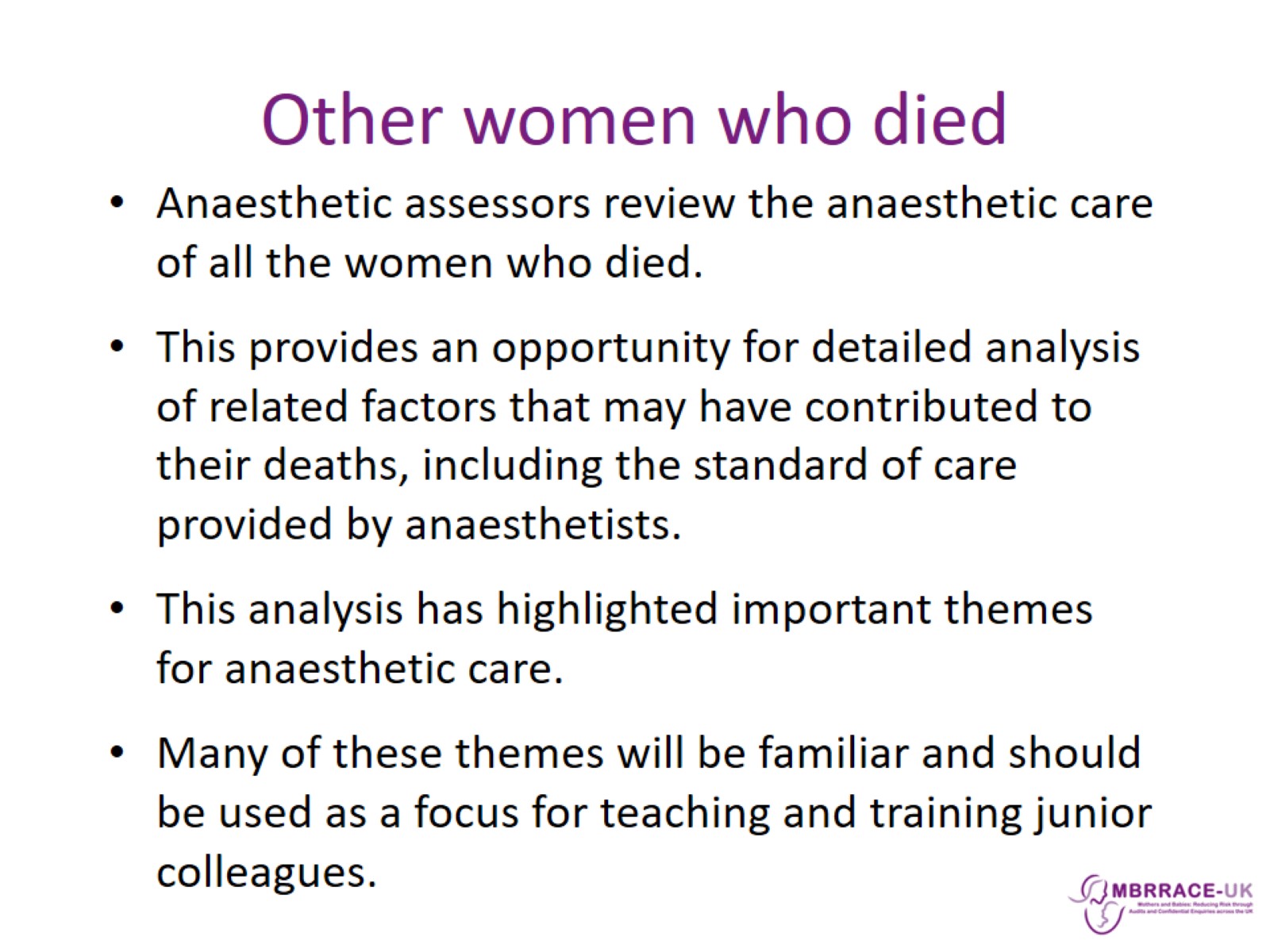 Other women who died
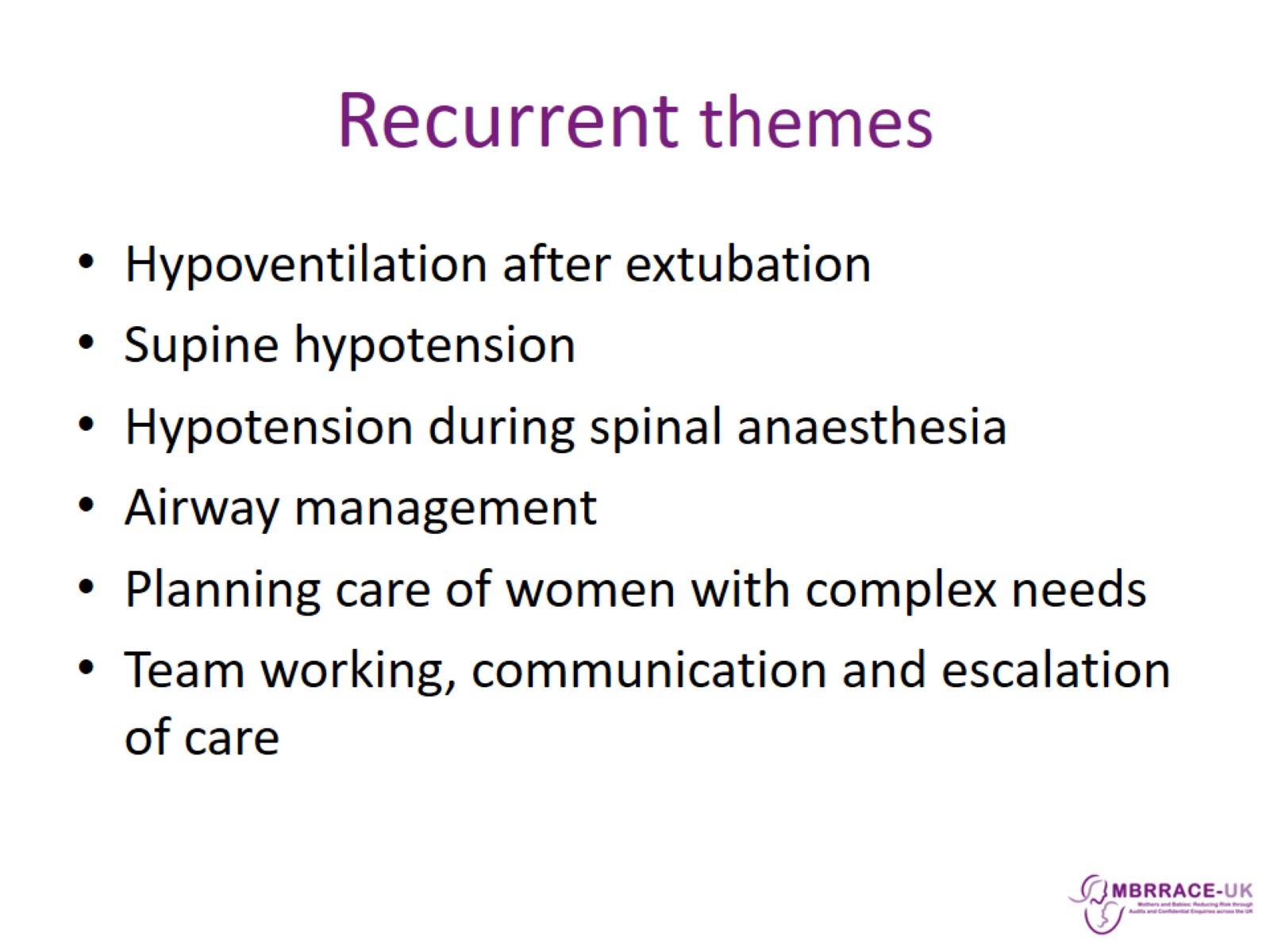 Recurrent themes
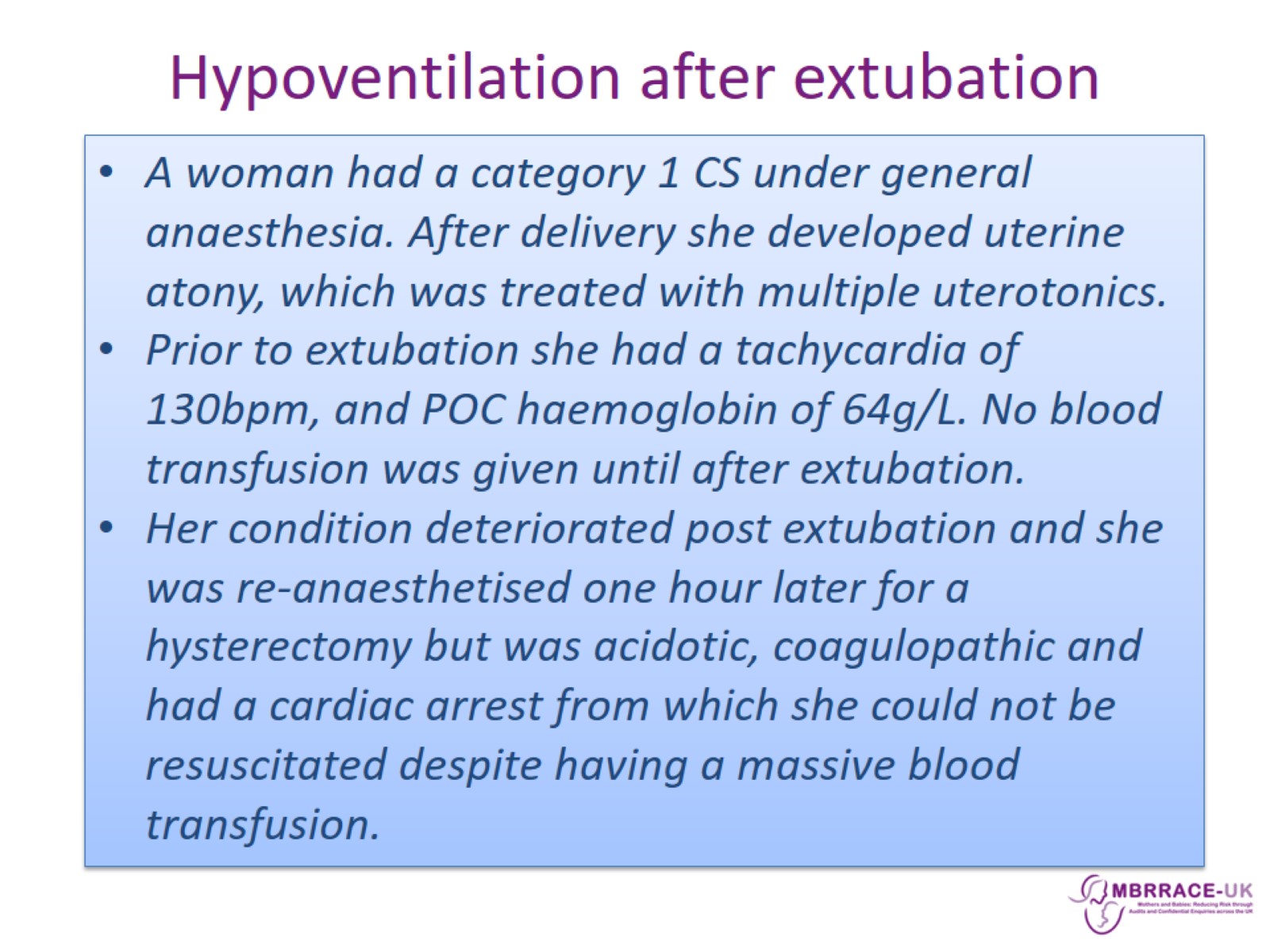 Hypoventilation after extubation
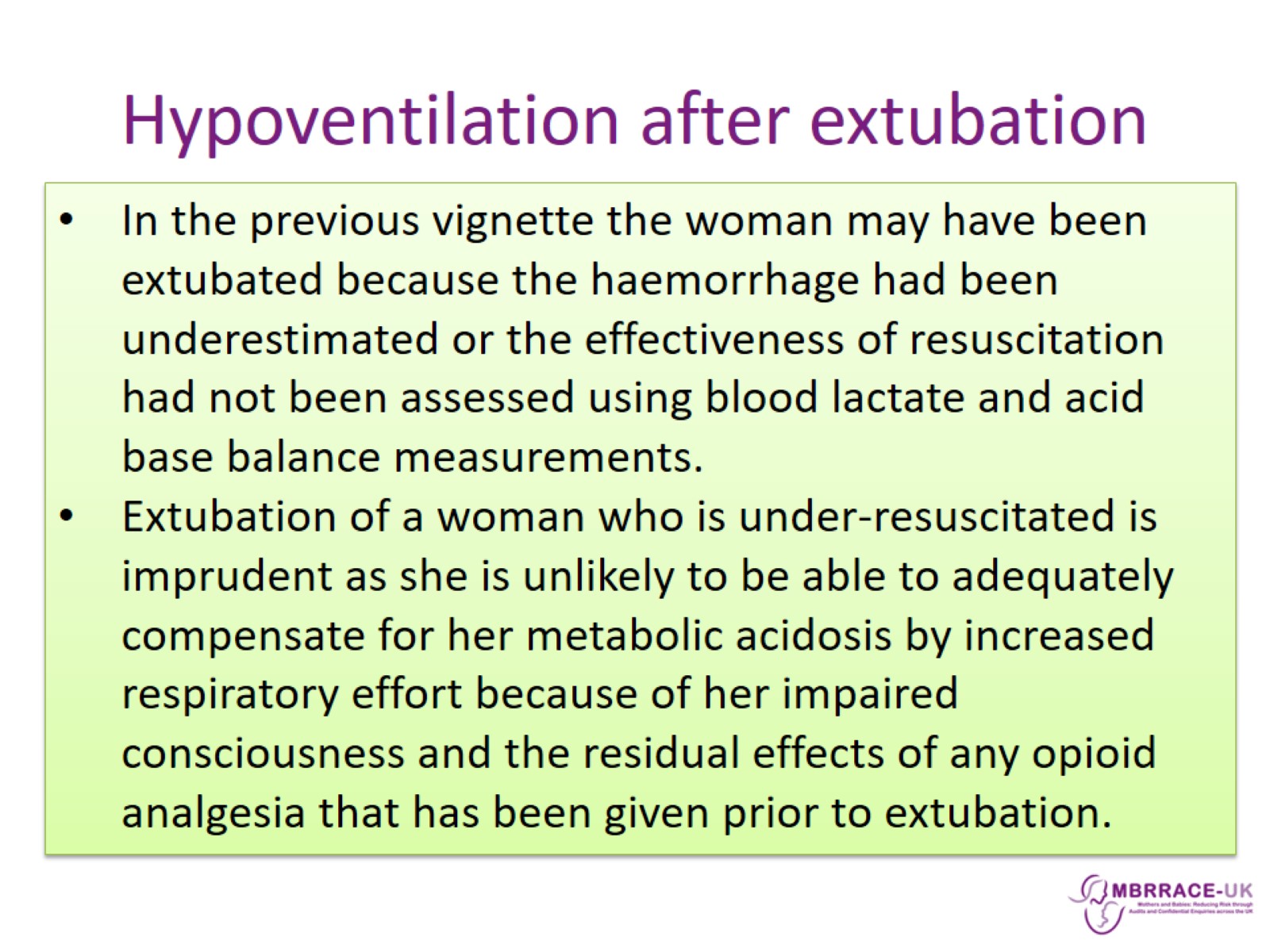 Hypoventilation after extubation
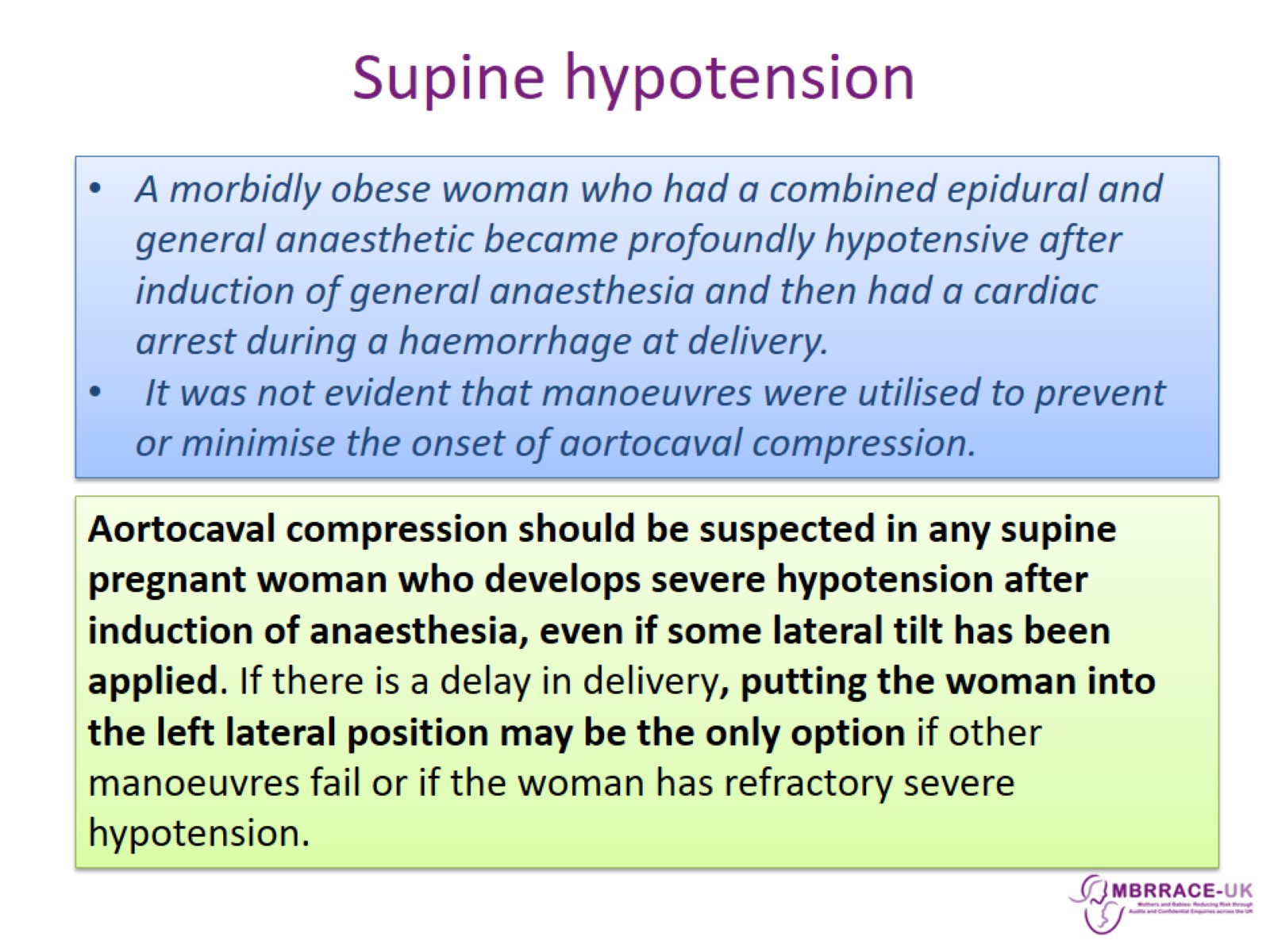 Supine hypotension
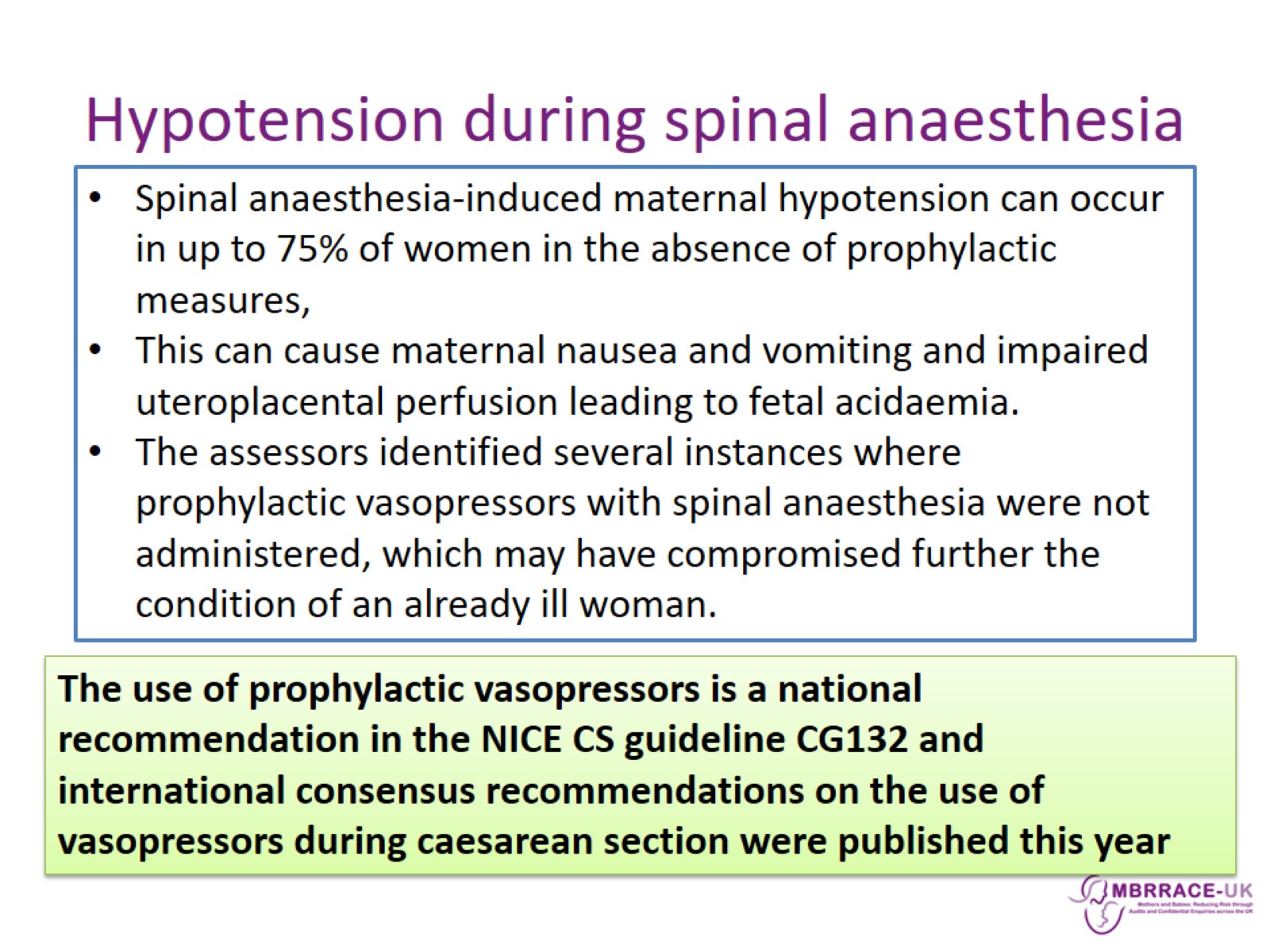 Hypotension during spinal anaesthesia
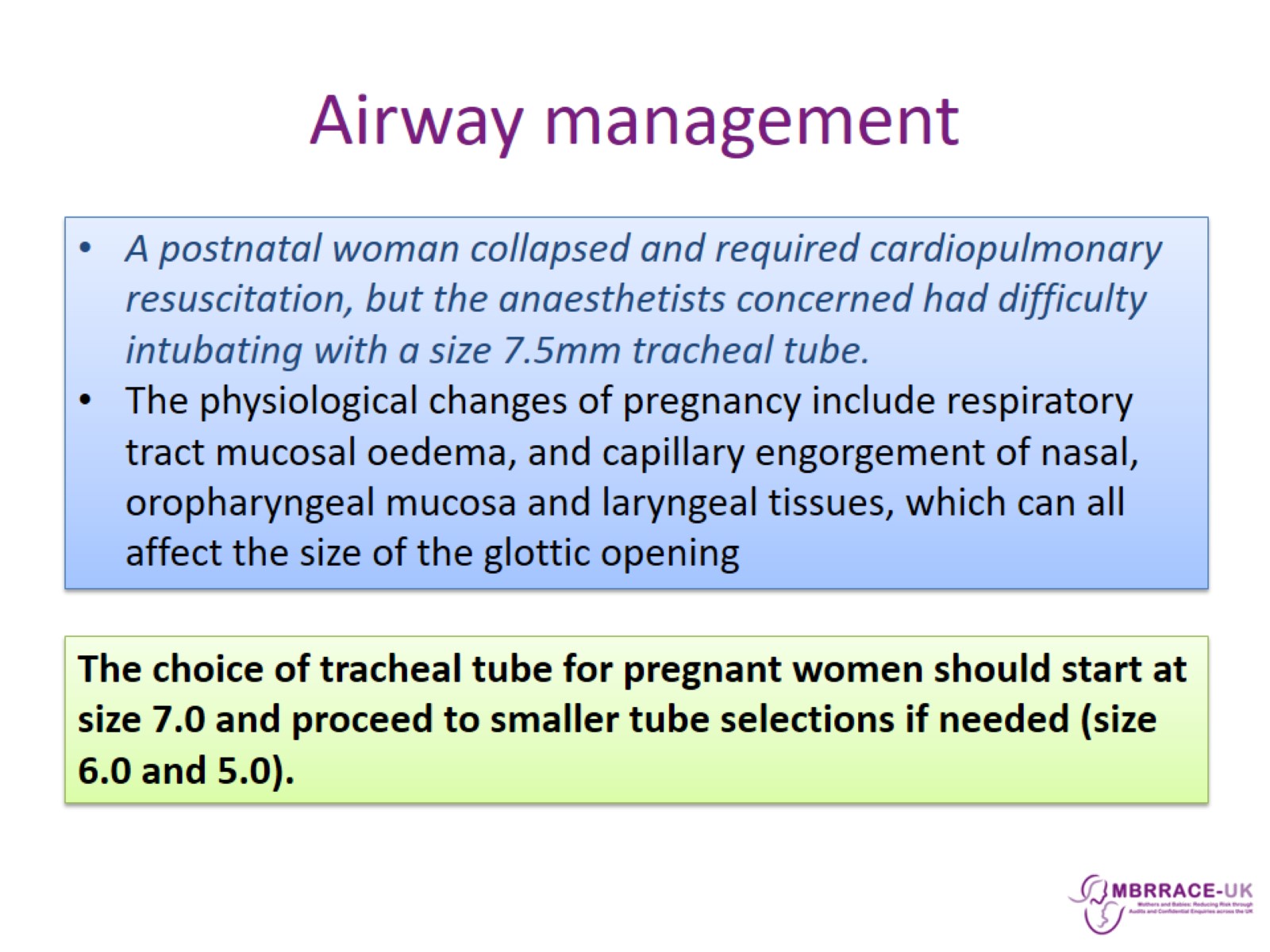 Airway management
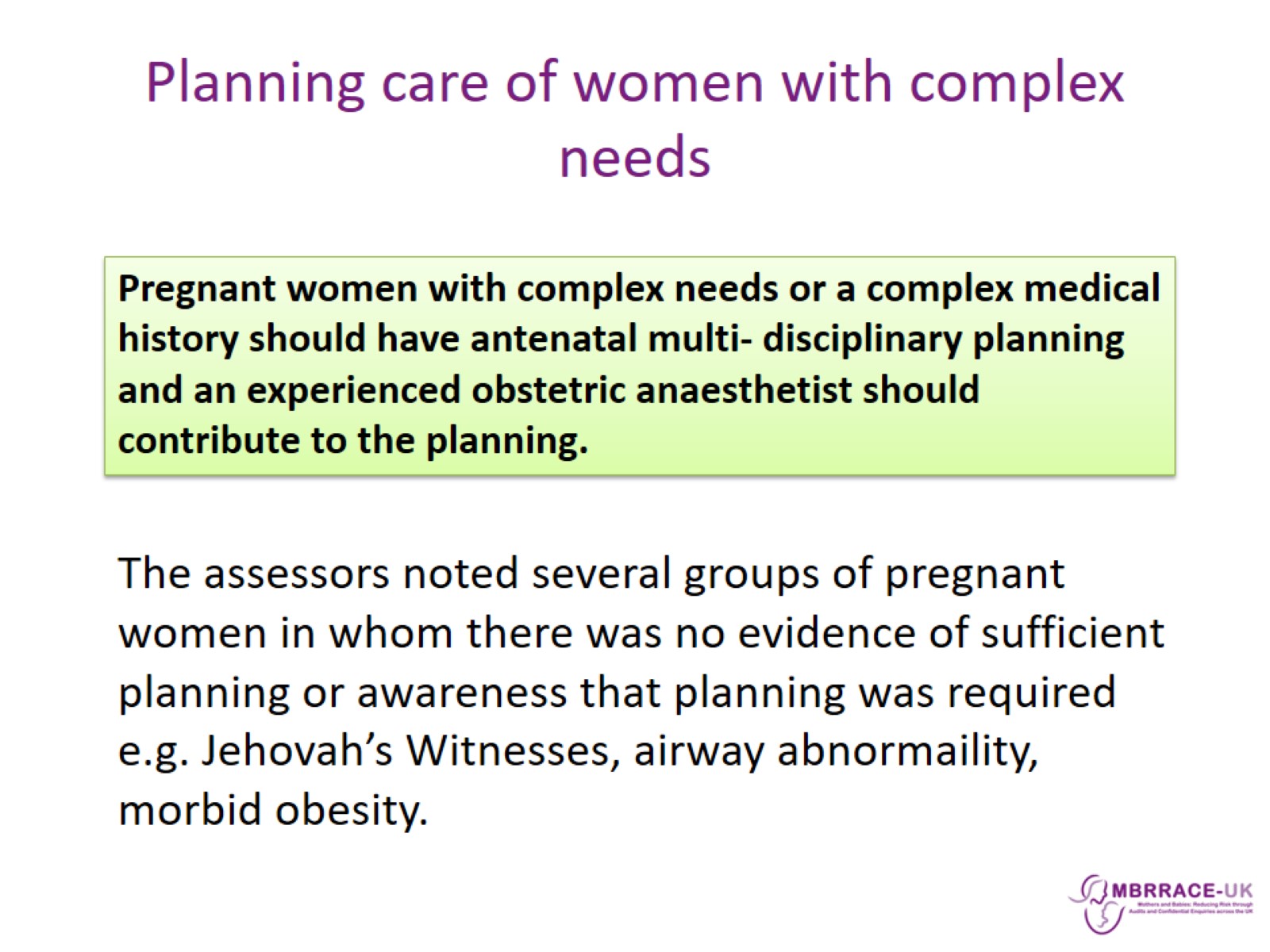 Planning care of women with complex needs
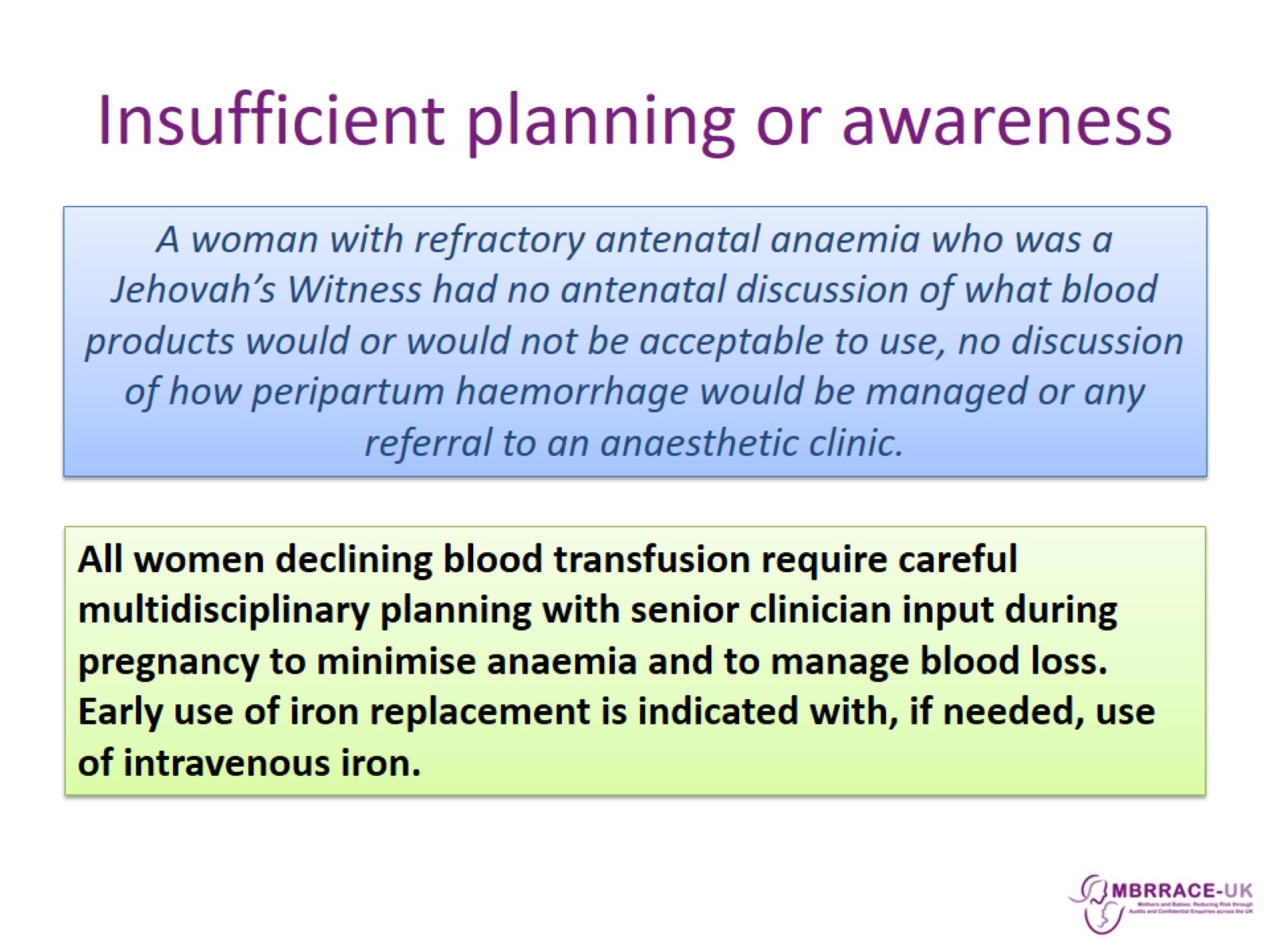 Insufficient planning or awareness
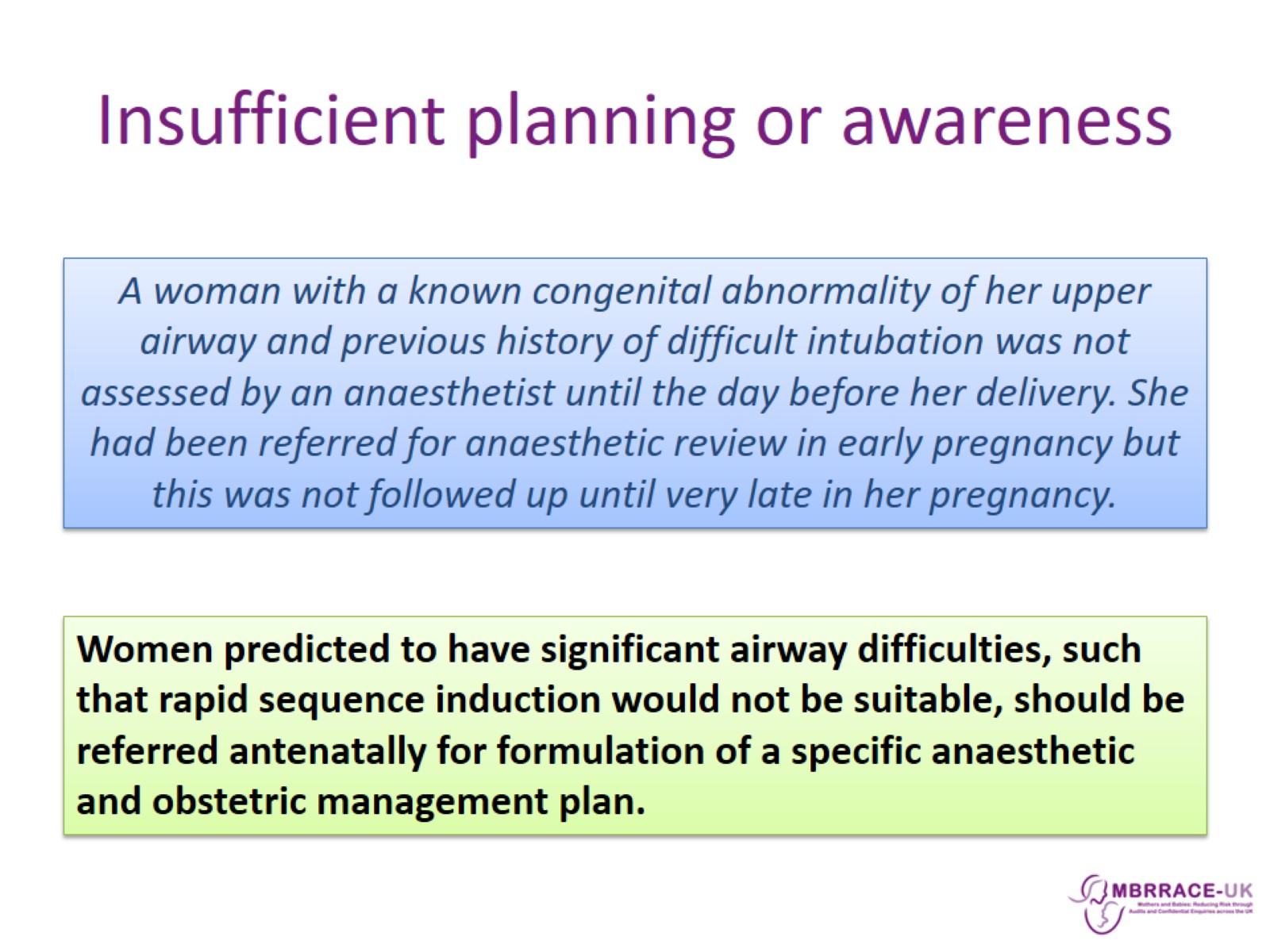 Insufficient planning or awareness
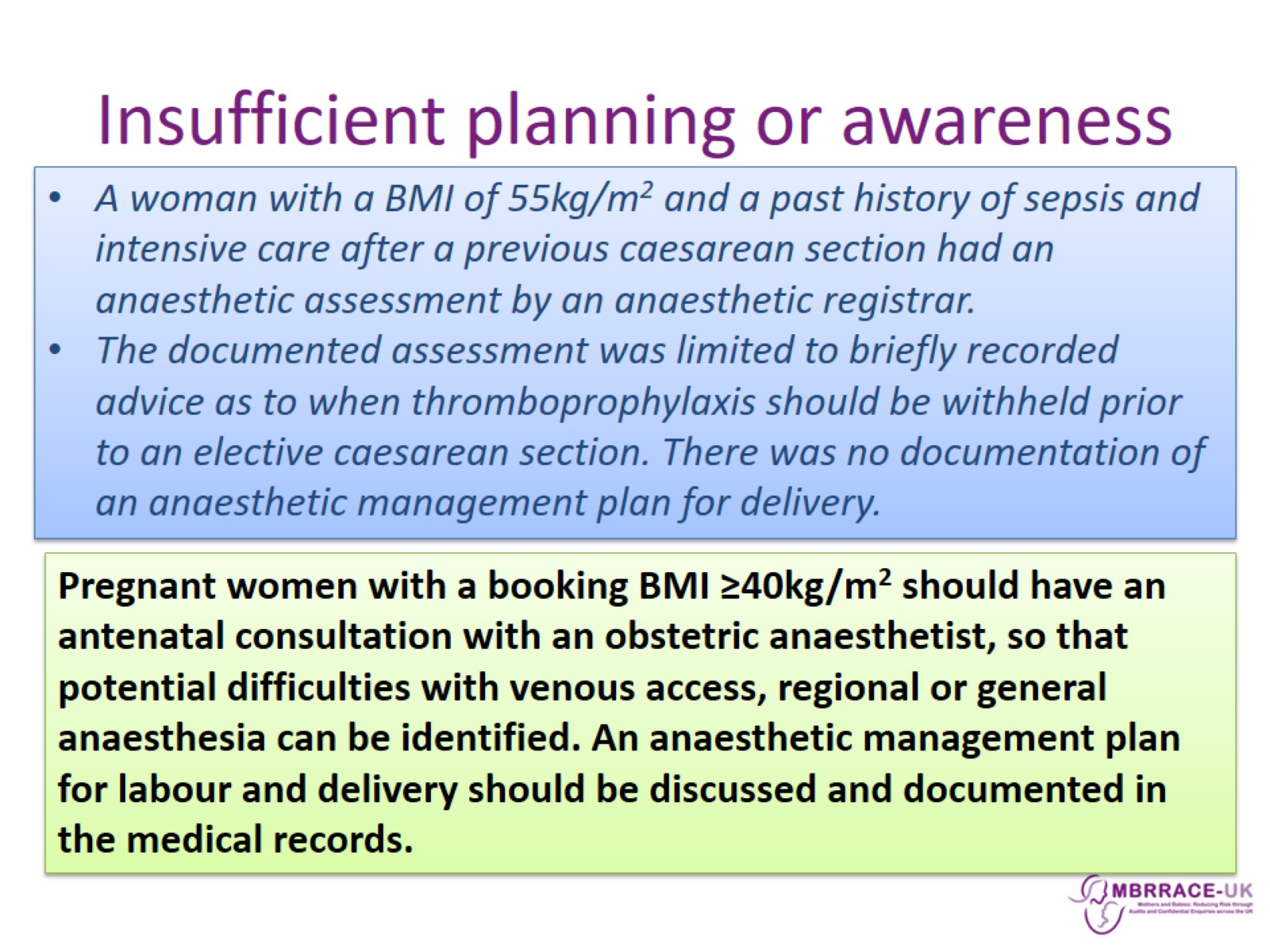 Insufficient planning or awareness
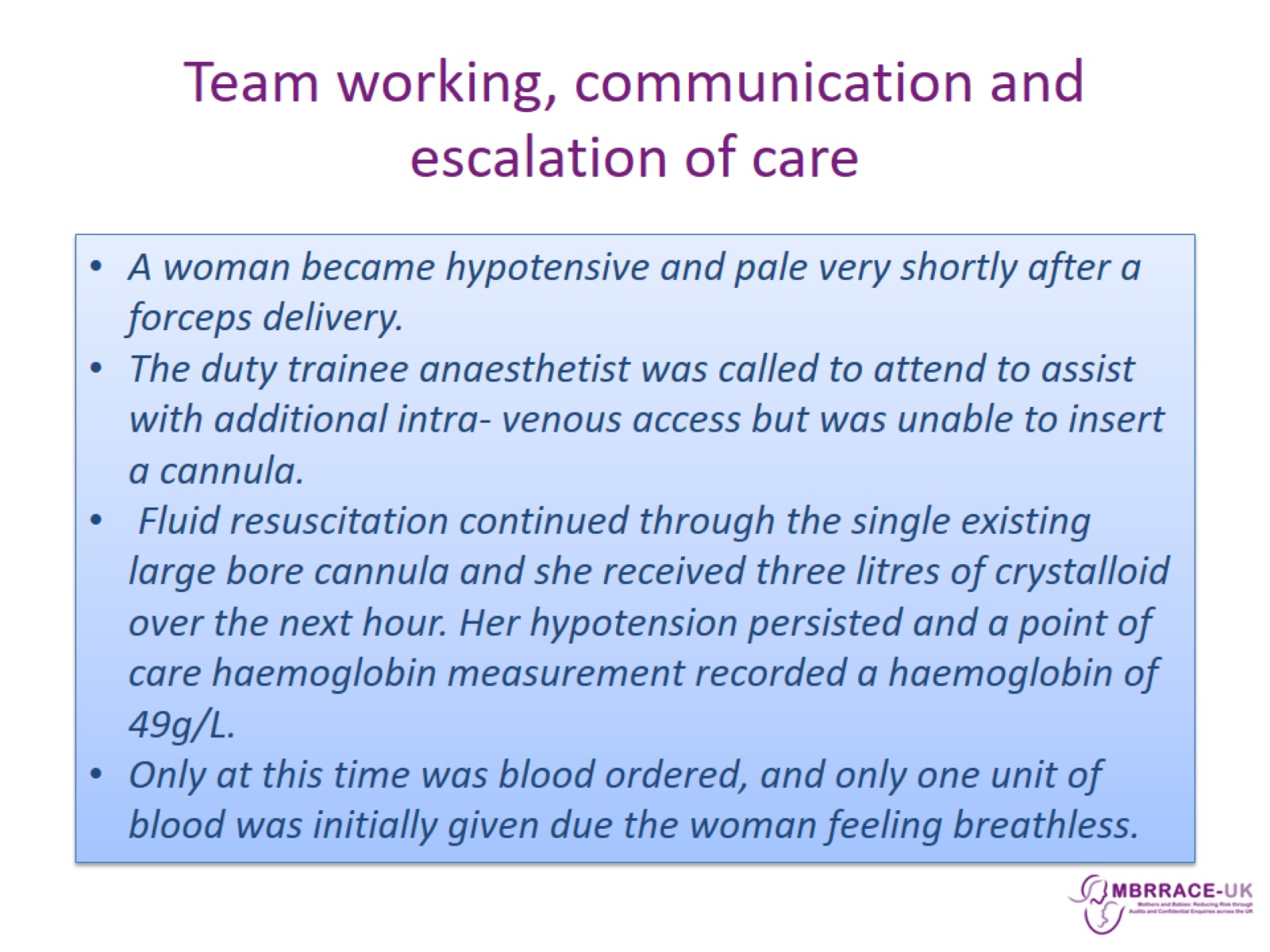 Team working, communication and escalation of care
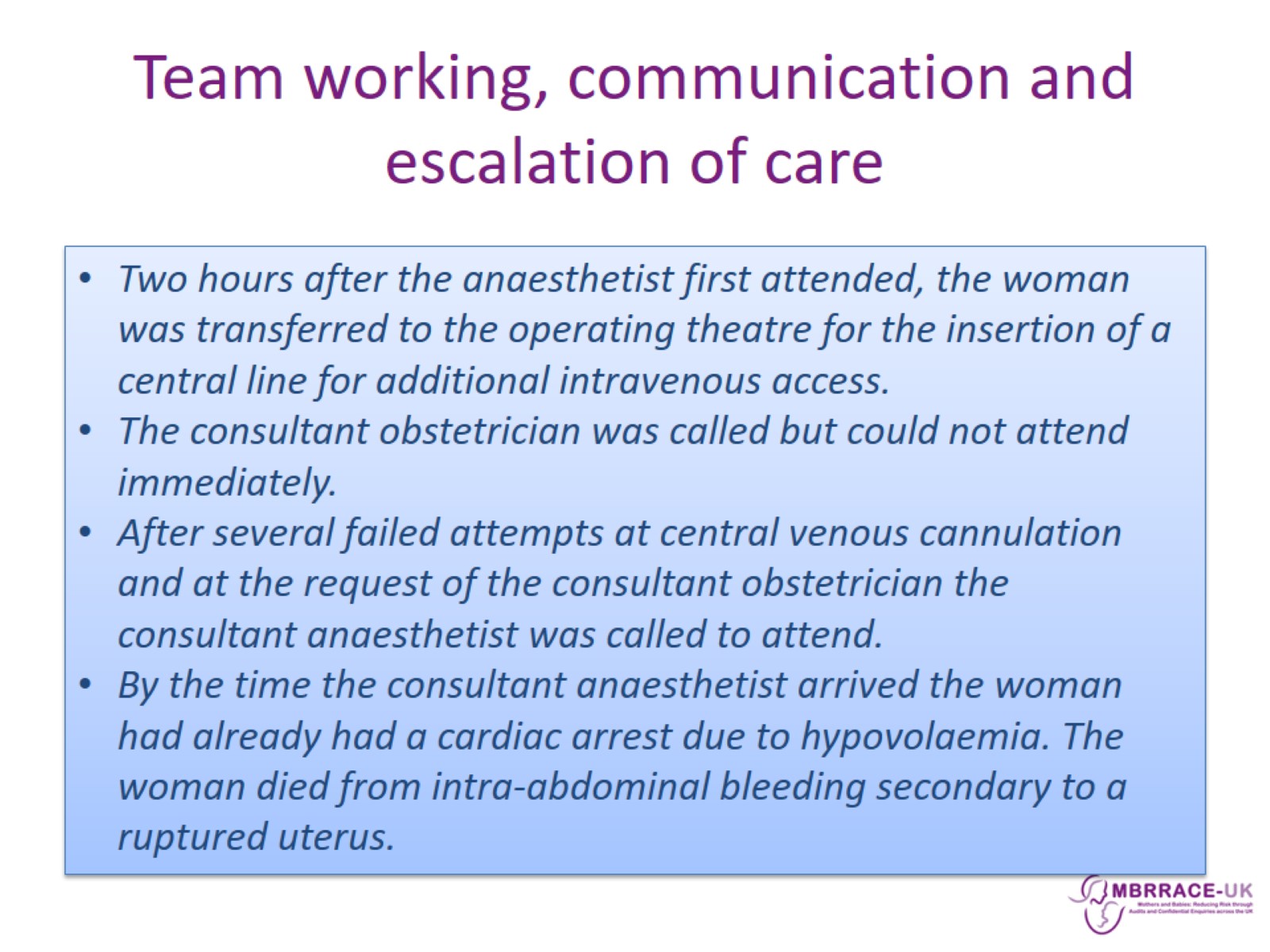 Team working, communication and escalation of care
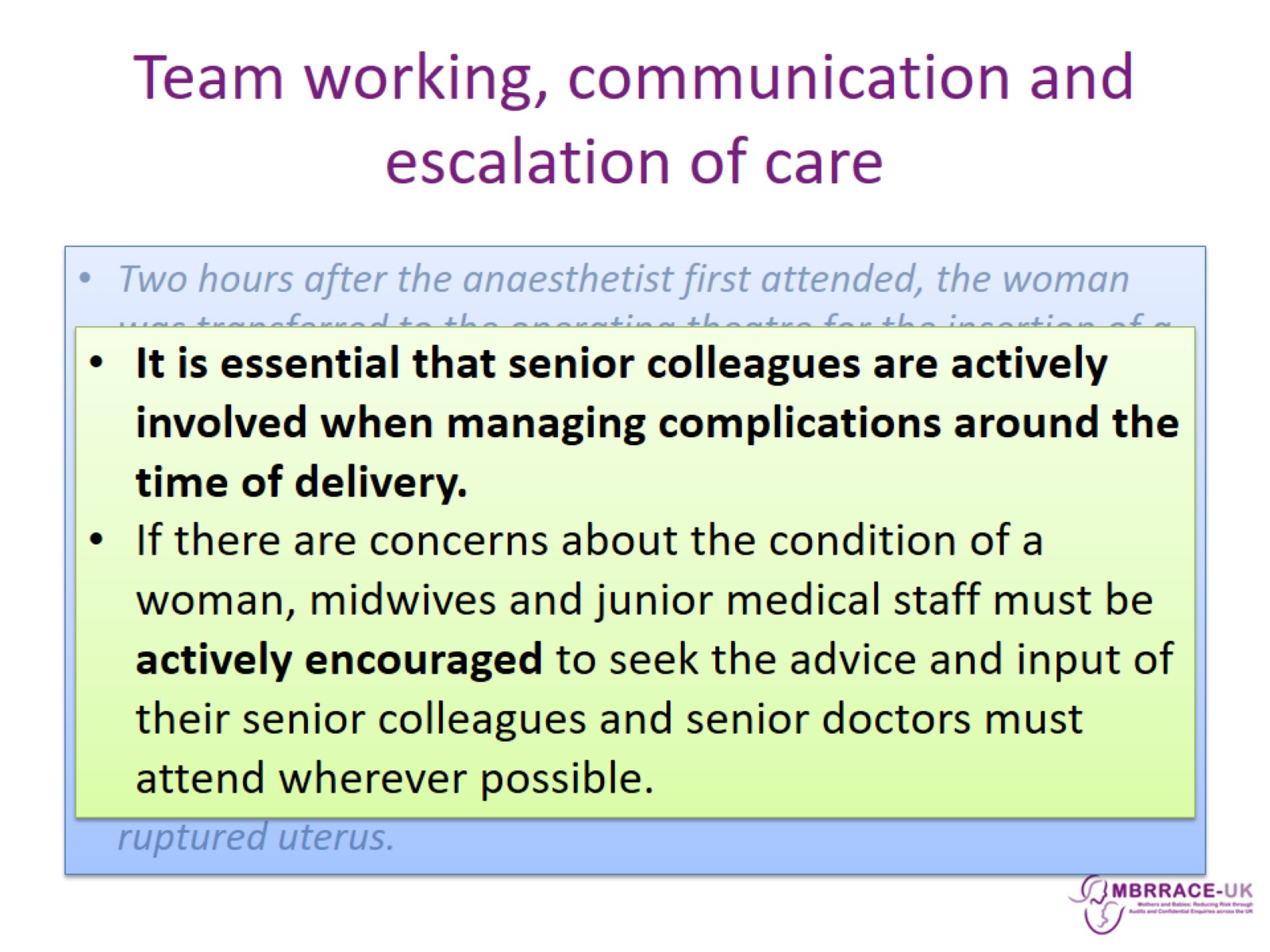 Team working, communication and escalation of care
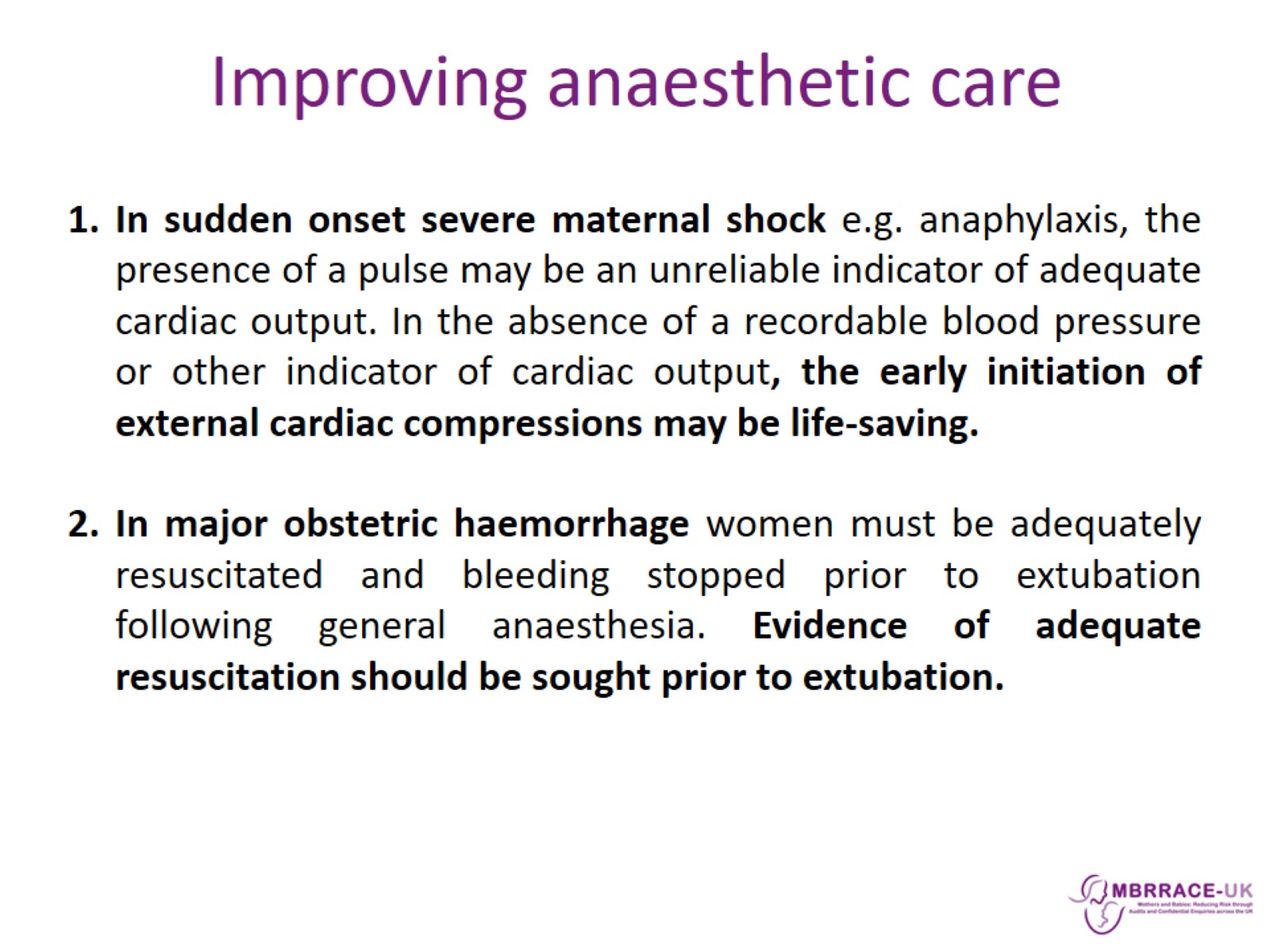 Improving anaesthetic care
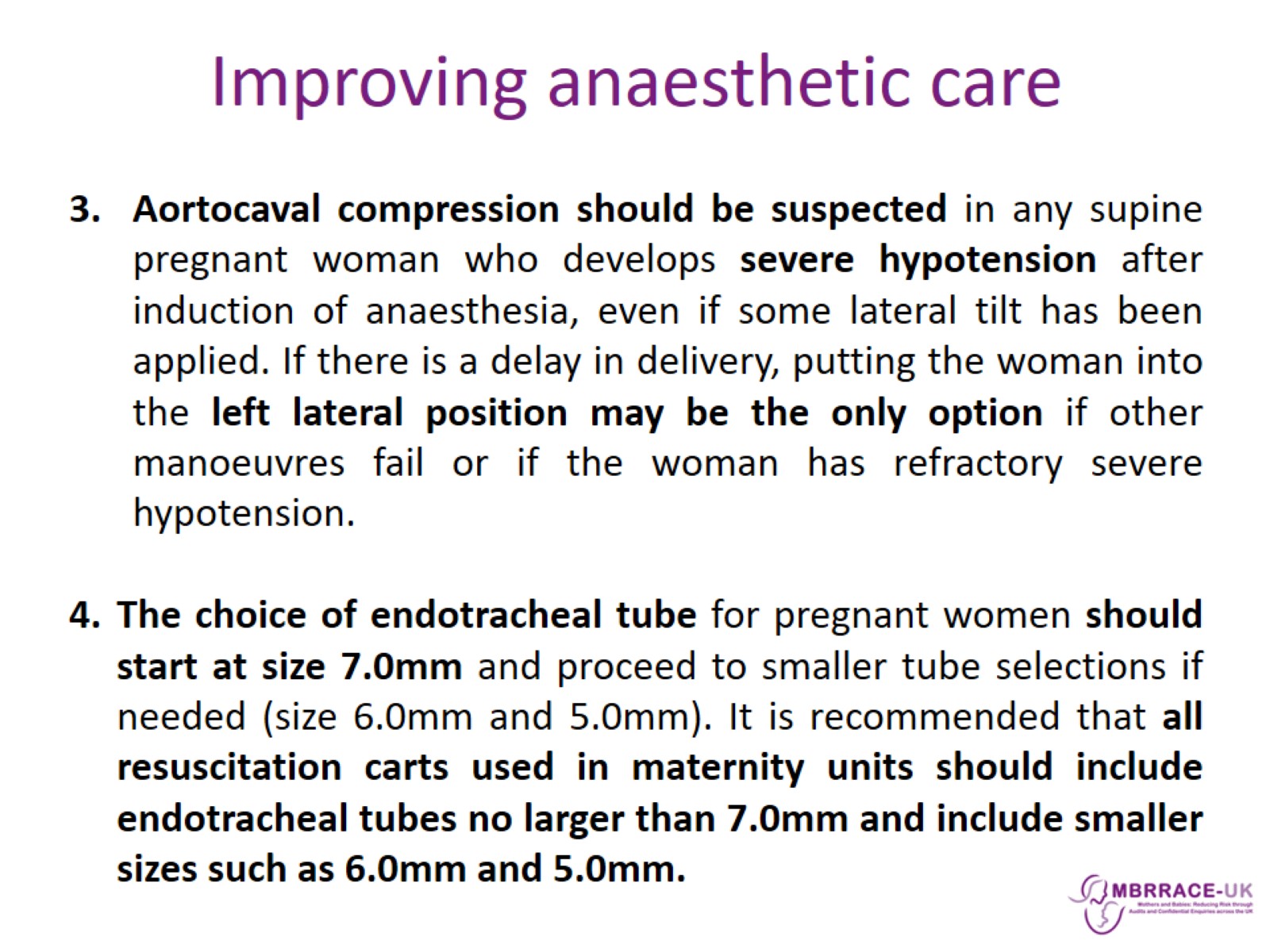 Improving anaesthetic care